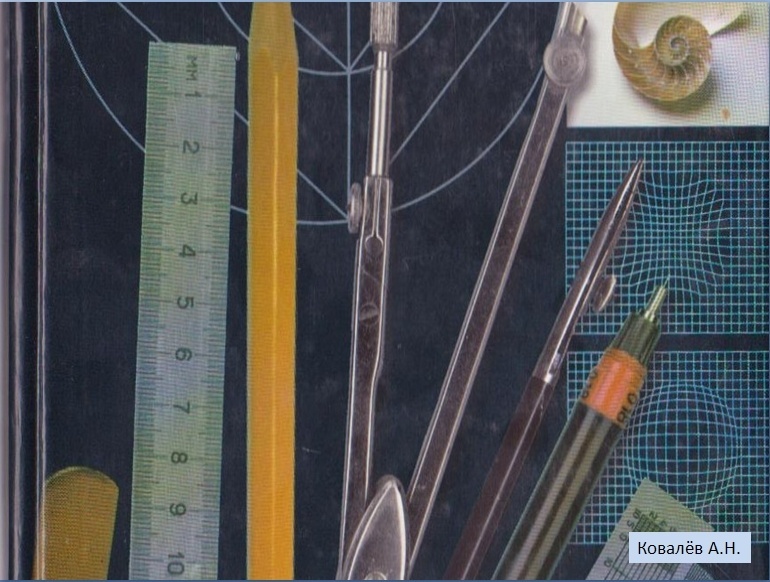 ПОСТРОЕНИЕ
ТРЕТЬЕГО ВИДА
ПО ДВУМ 
ДАННЫМ
10
Задание.
Построить третий вид по двум данным
15
10
5
20
10
1. Построить оси
z
x
45
о
15
y
10
15
2.Построить общую форму вида слева
z
высота
x
ширина
y
3.Построить вырез
z
x
вырез
y
z
y
x
y
z
y
x
y
z
y
x
y
z
y
x
y
Построить третий вид
?
Построить третий вид
z
x
y
y
Построить третий вид
z
x
y
y
Построить третий вид
Построить третий вид
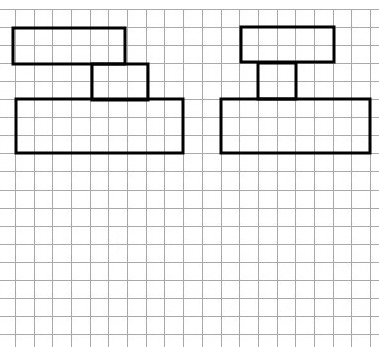 45°
?
Построить третий вид
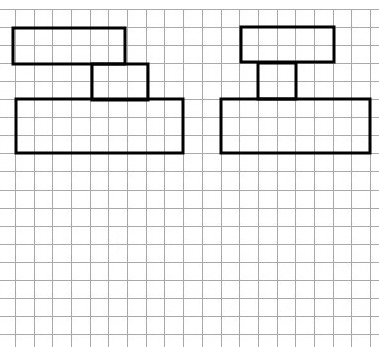 Построить третий вид
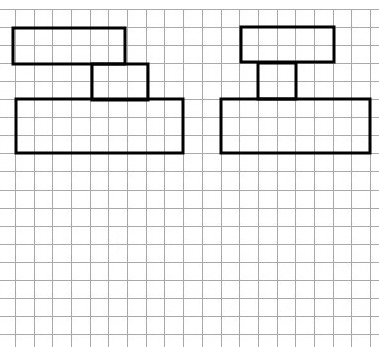 Построить третий вид
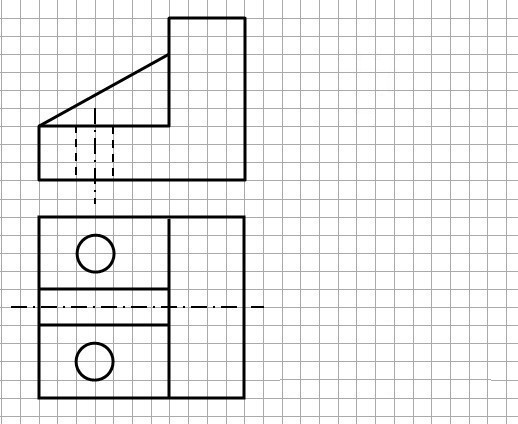 Построить третий вид
z
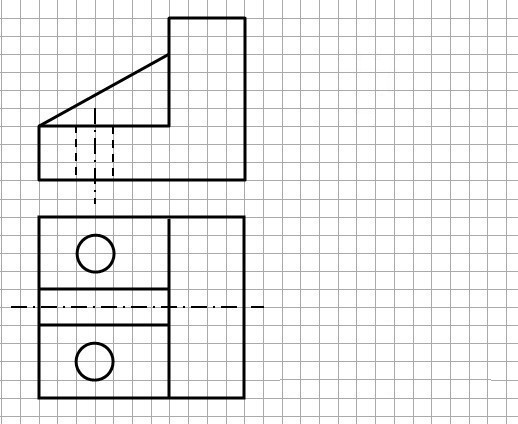 x
y
y
Построить третий вид
z
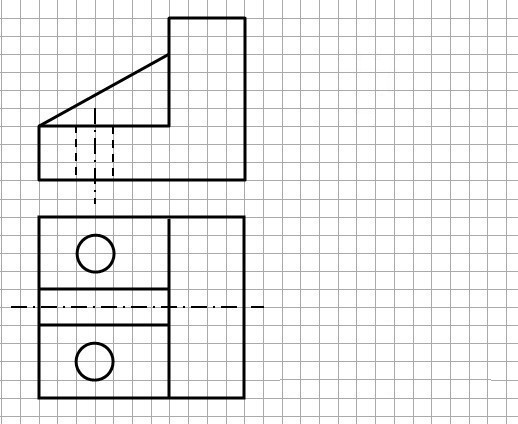 x
y
y
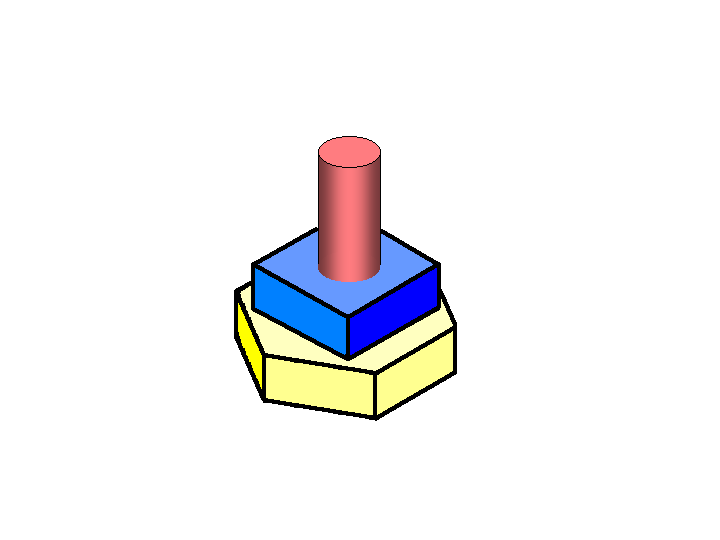 ДЕТАЛЬ